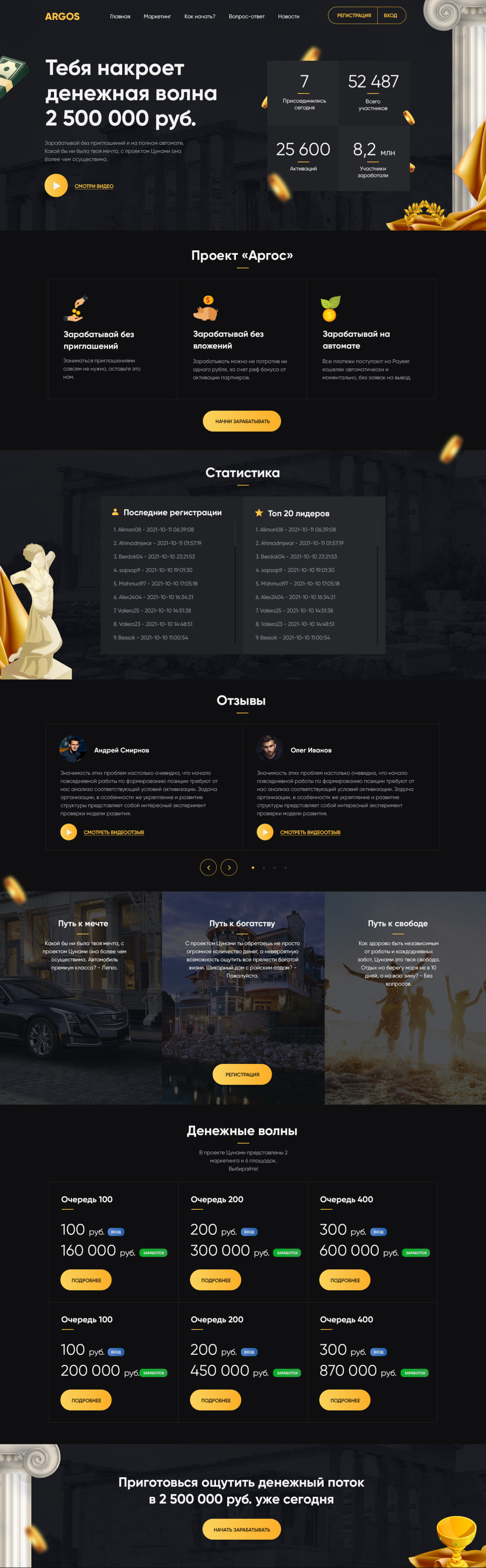 ARGOS
ТИТАН
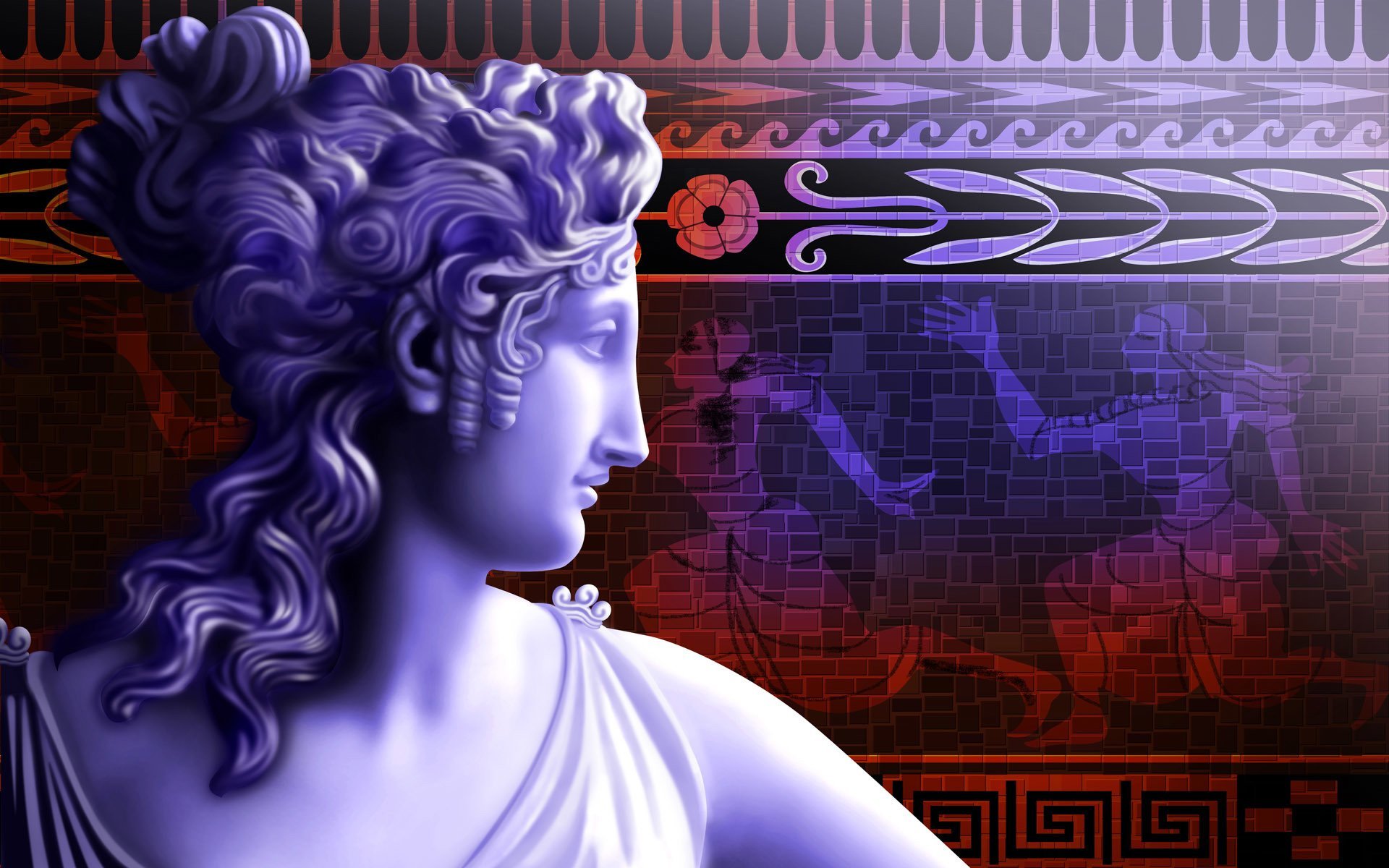 216$
2800$
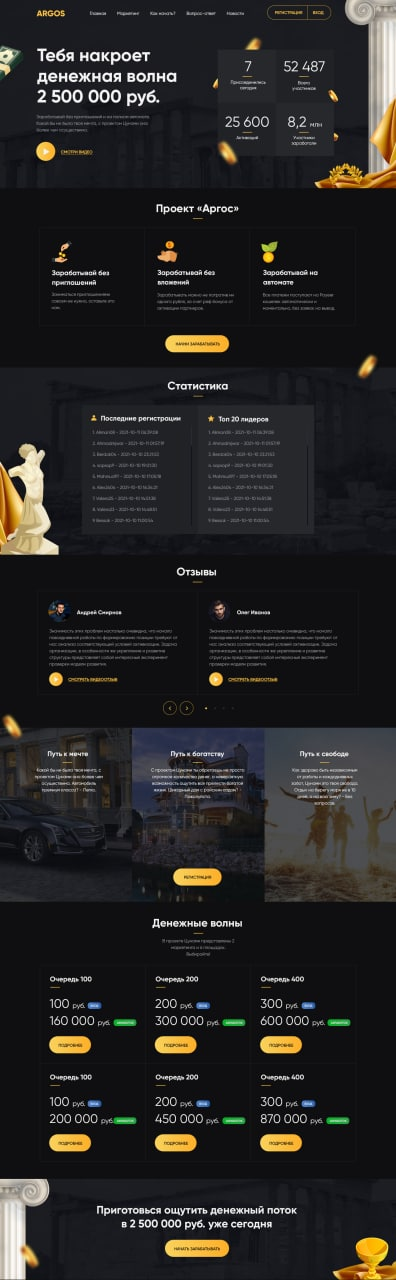 50$ ВЫВОД
20$ КУРАТОРУ
20$ ФОНД ПРОЕКТА
6$ БЛАГОТ.ФОНД
216$ ВЫВОД
НАКОПИТЕЛЬНЫЙ
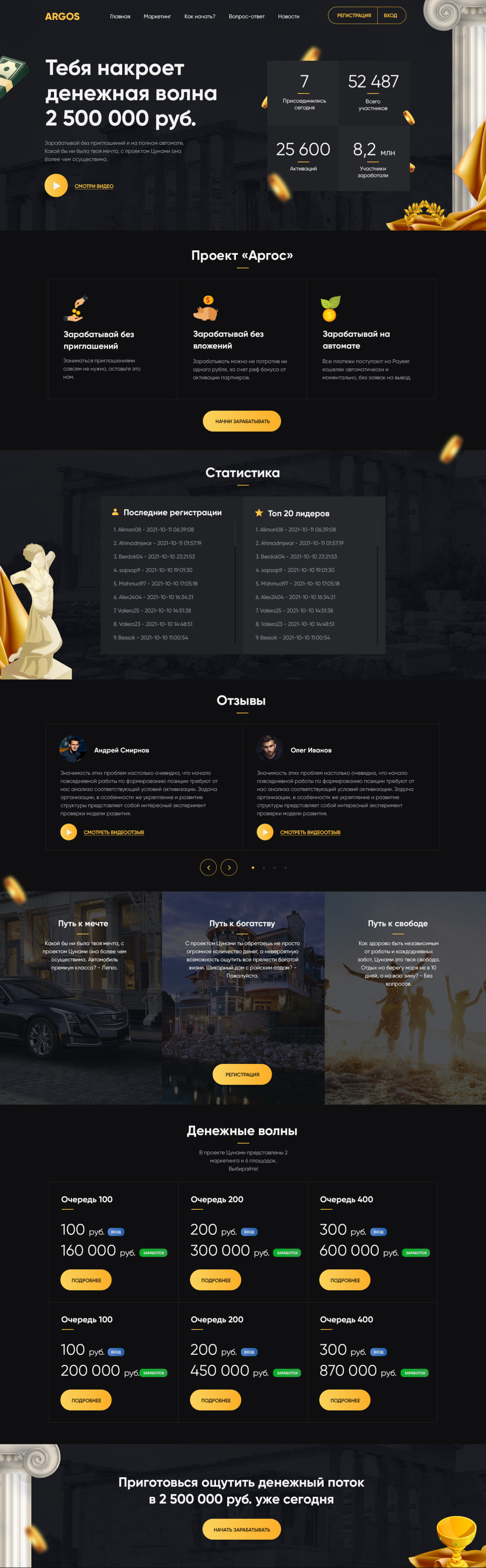 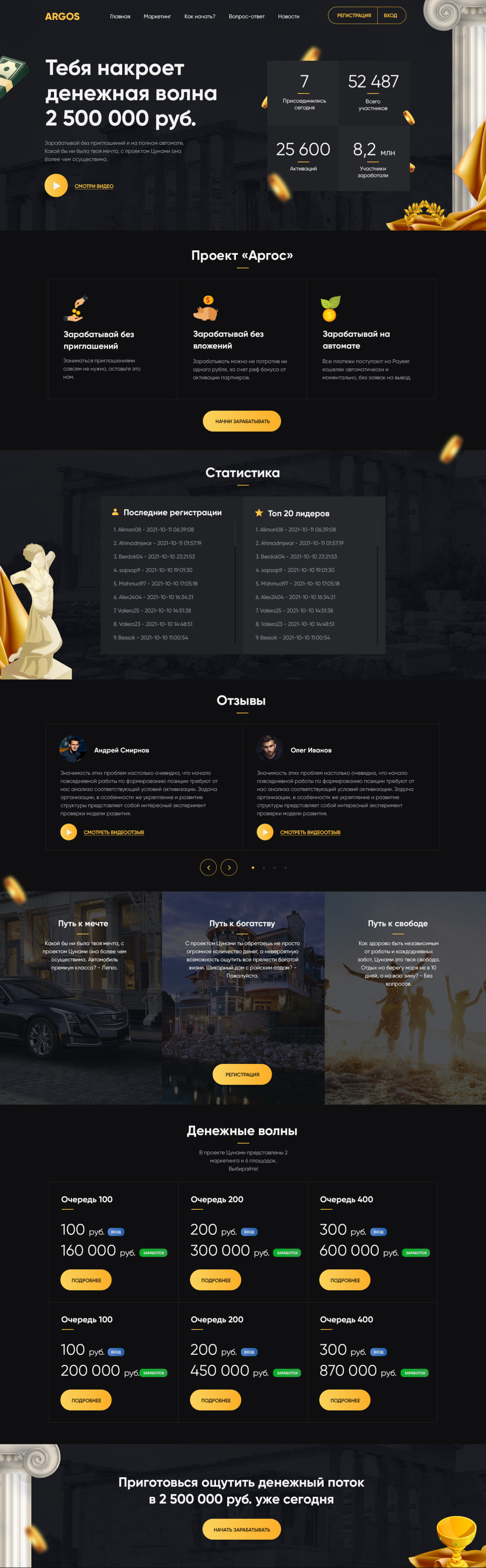 ARGOS
ТИТАН
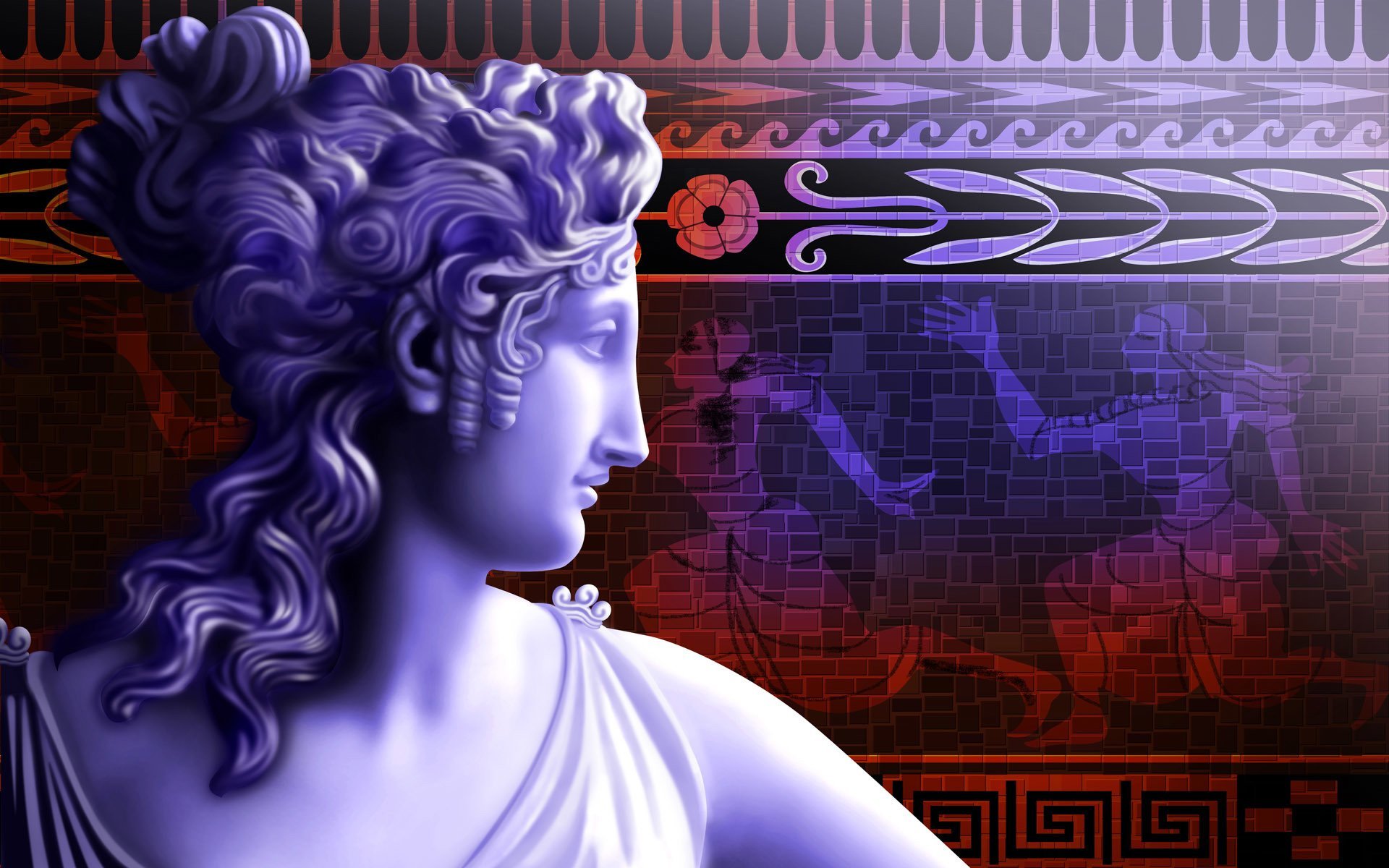 216$
5600$
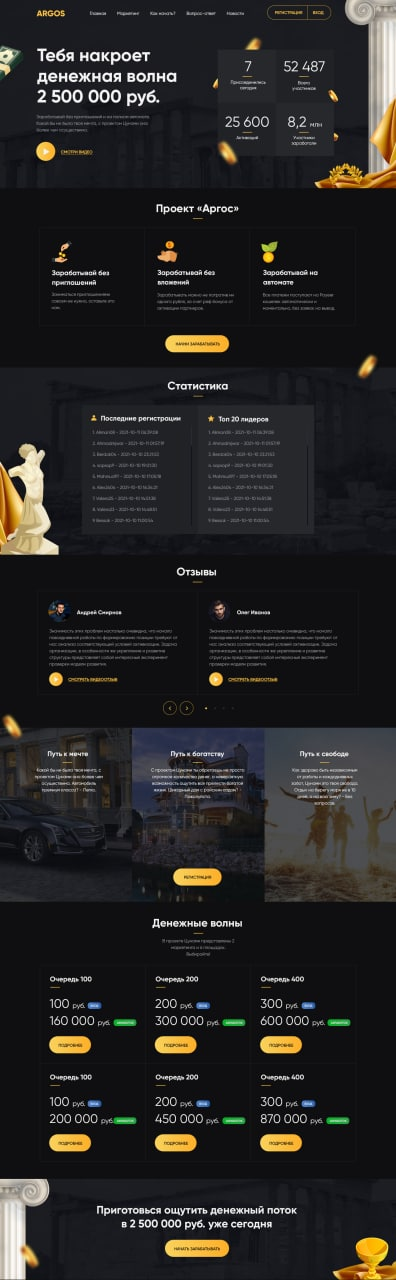 50$ ВЫВОД
20$ КУРАТОРУ
20$ ФОНД ПРОЕКТА
6$ БЛАГОТ.ФОНД
216$ ВЫВОД
1500$ ВЫВОД
100$ КУРАТОРУ
НАКОПИТЕЛЬНЫЙ
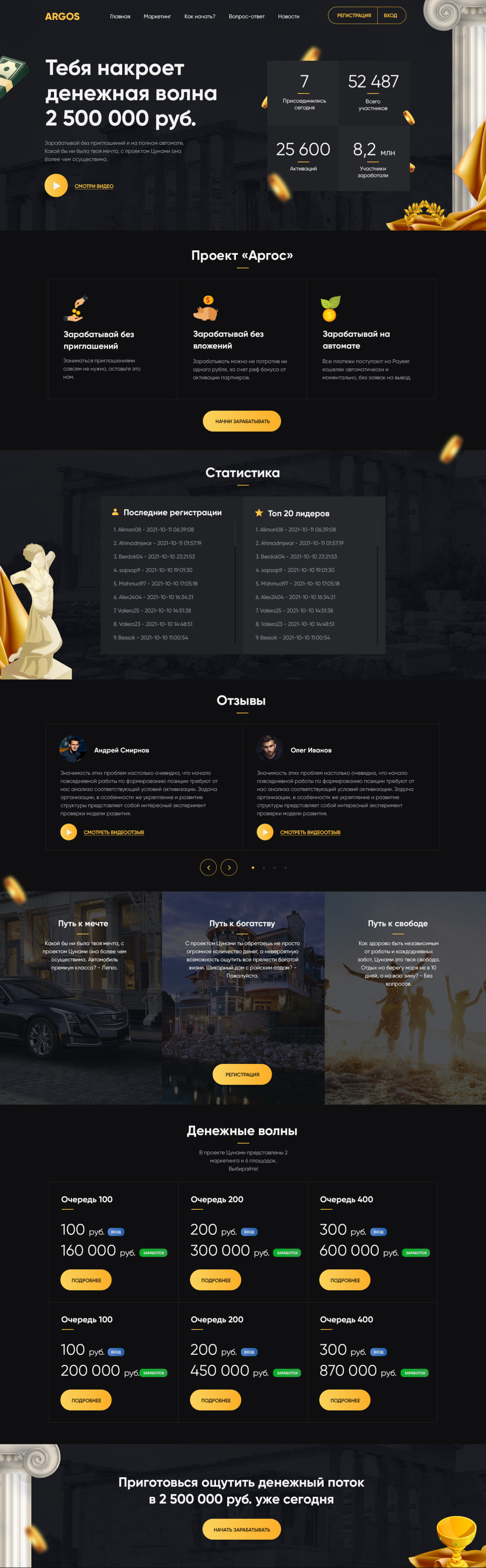 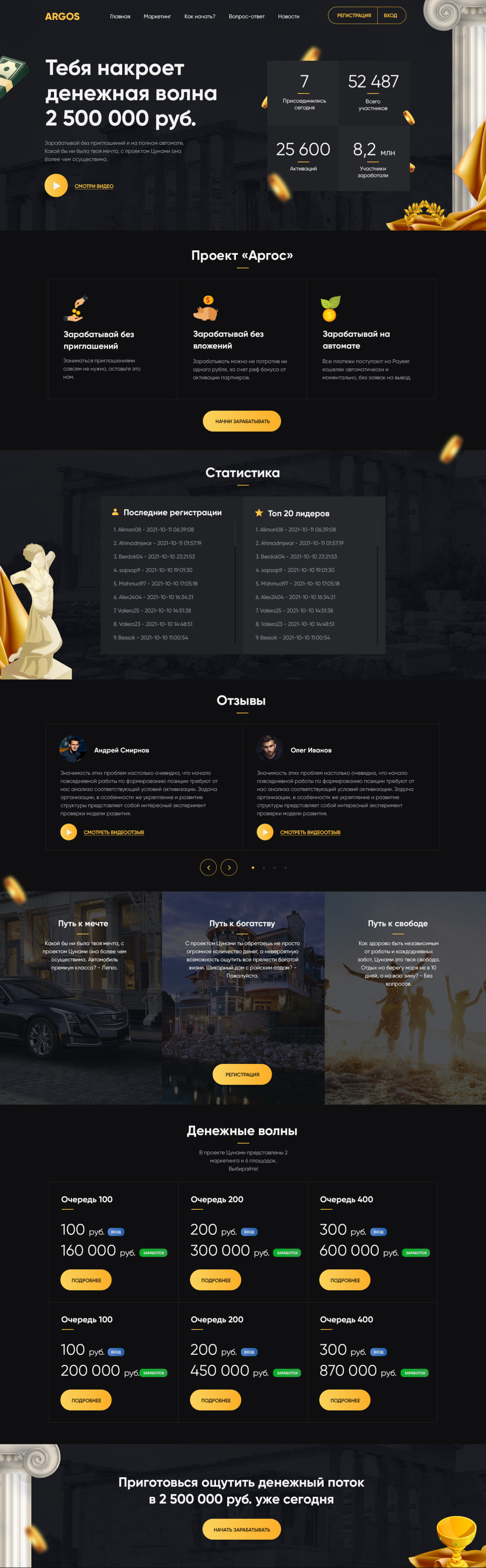 ARGOS
ТИТАН
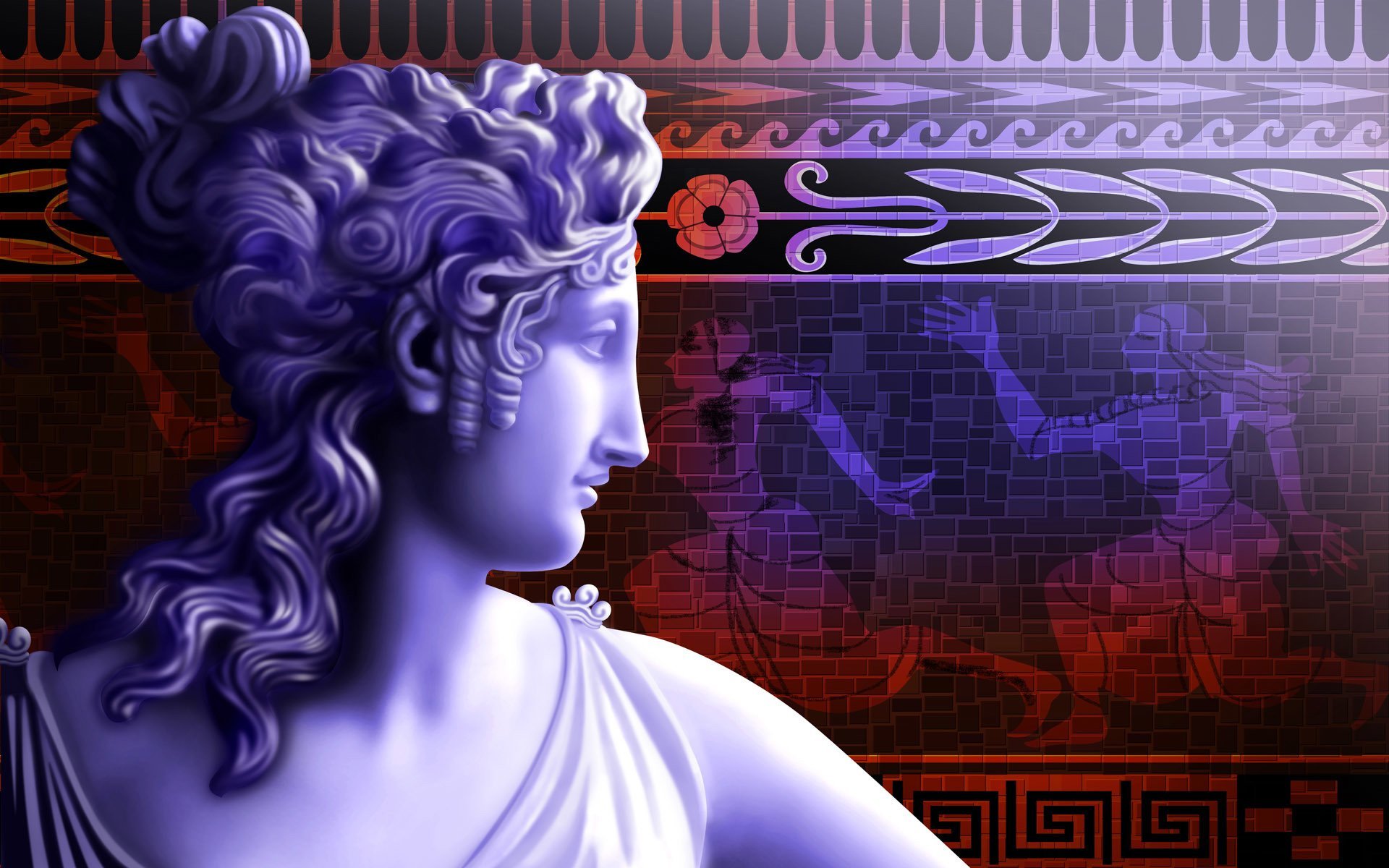 216$
9600$
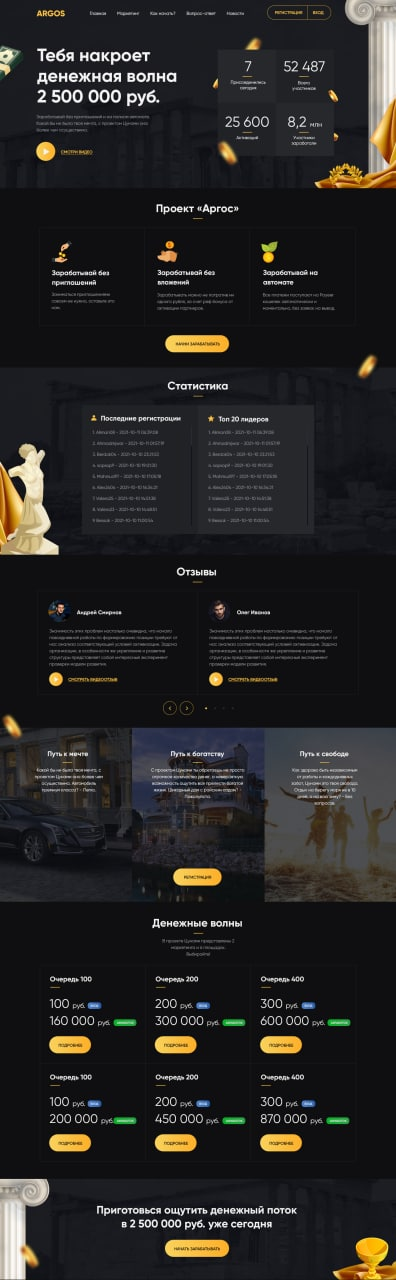 50$ ВЫВОД
20$ КУРАТОРУ
20$ ФОНД ПРОЕКТА
6$ БЛАГОТ.ФОНД
216$ ВЫВОД
НАКОПИТЕЛЬНЫЙ
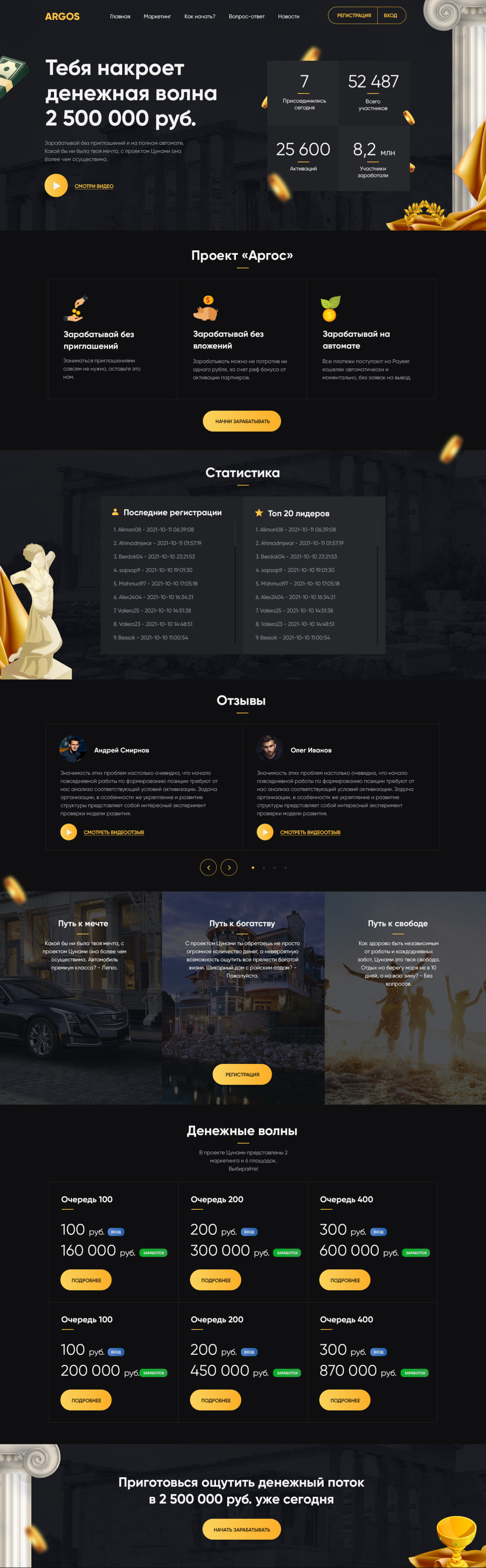 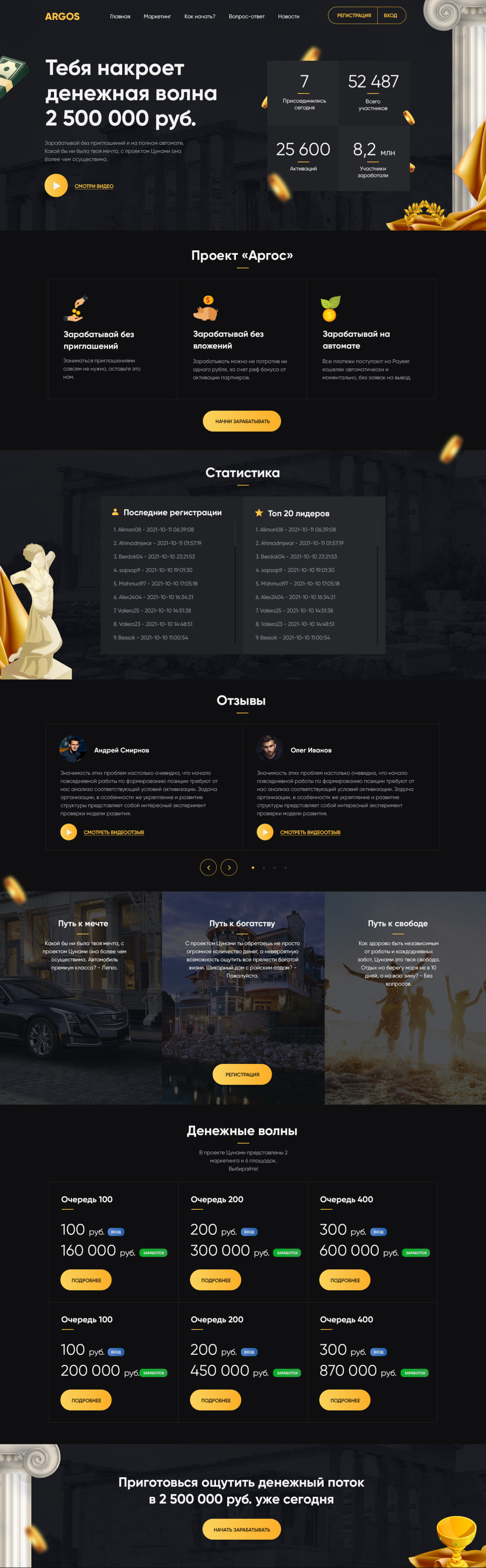 ARGOS
ТИТАН
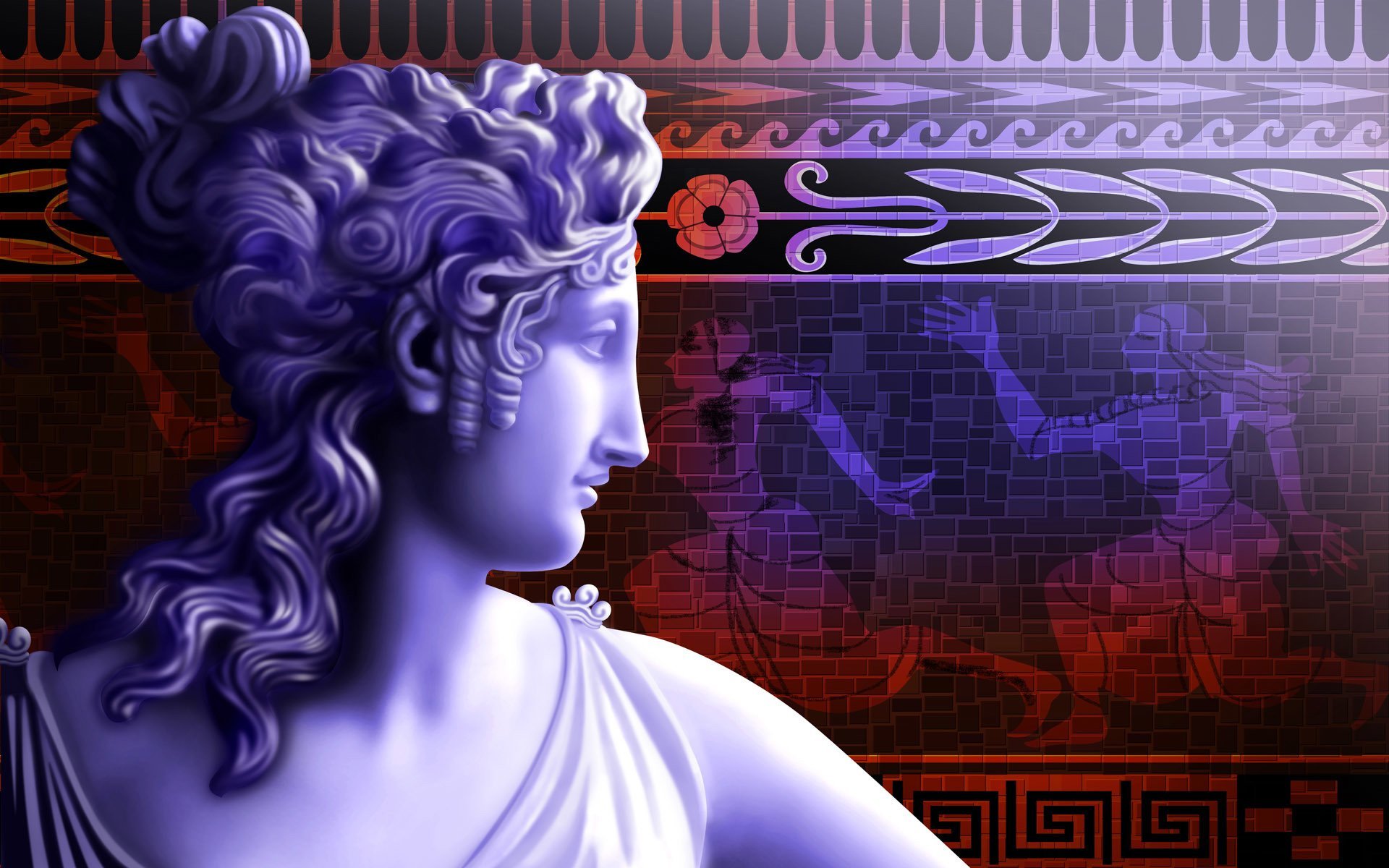 216$
19200$
10000$ ВЫВОД
1КЛОН-5М ЗА 2096$
2КЛОНА-3М ЗА 700$
3КЛОНА-2М ЗА 352$
4КЛОНА-1М ЗА 216$
6КЛОНОВ-1М ЗА 6$
60$ ФОНД ПРОЕКТА
48$ БЛАГОТ.ФОНД
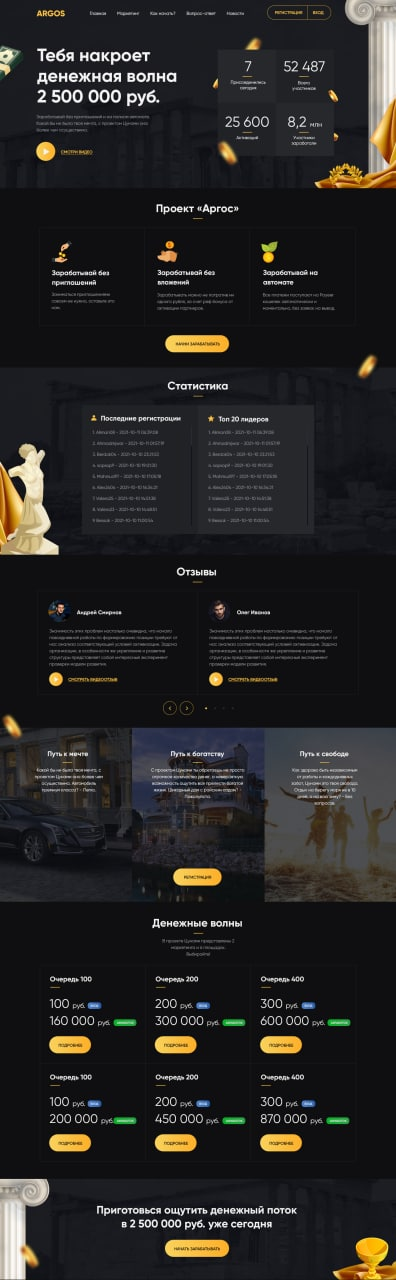 50$ ВЫВОД
20$ КУРАТОРУ
20$ ФОНД ПРОЕКТА
6$ БЛАГОТ.ФОНД
216$ ВЫВОД
21840$ ВЫВОД
1000$ КУРАТОРУ
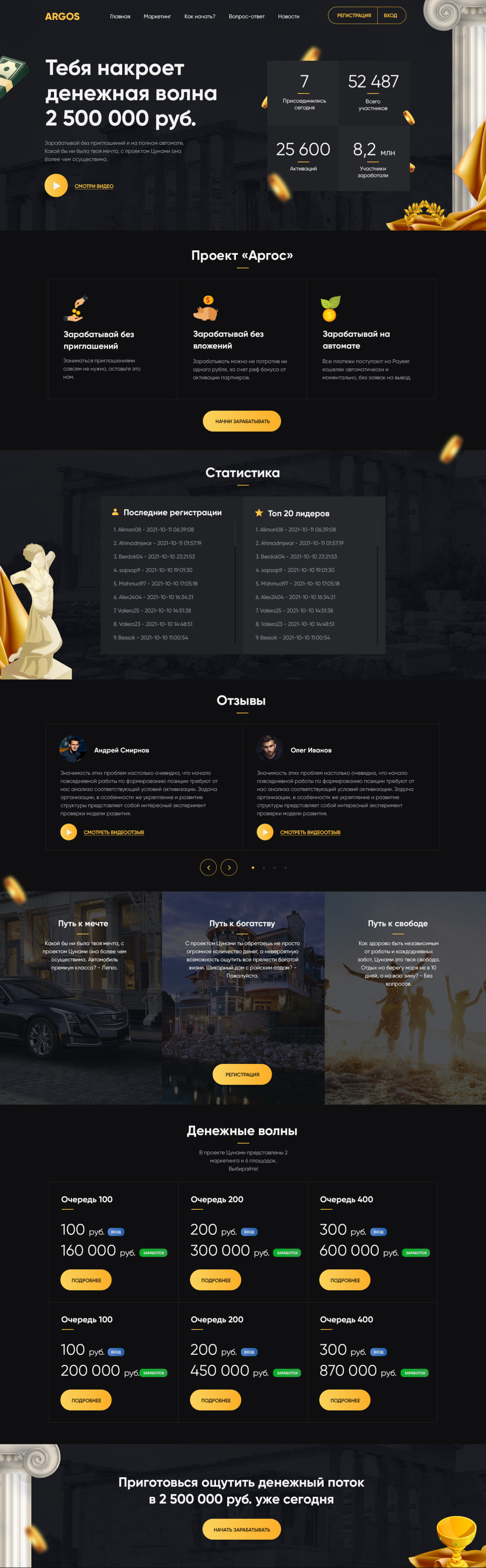